Lección 2. Dones Espirituales
Ocúpense de las buenas obras…
Tito 3:14
Instituto de Líderes Cristianos
Iglesia y Ministerio
Maestra Gabriela Tijerina-Pike, Ph.D.
Ancianos
Ancianas
Jóvenes
Siervos
Tito 2
Instituto de Líderes Cristianos
Iglesia y Ministerio
Maestra Gabriela Tijerina-Pike, Ph.D.
Individuos
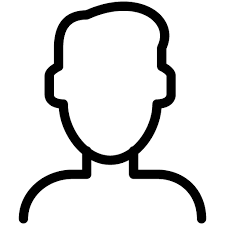 Instituto de Líderes Cristianos
Iglesia y Ministerio
Maestra Gabriela Tijerina-Pike, Ph.D.
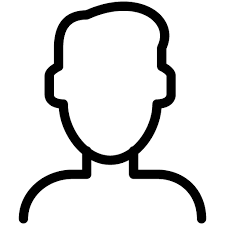 Ministerio
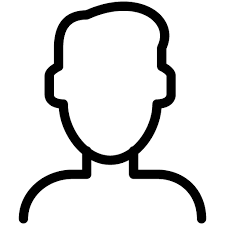 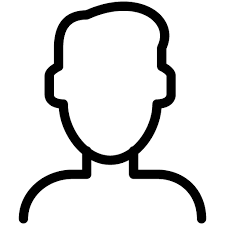 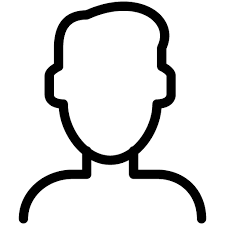 Espíritu Santo
Don
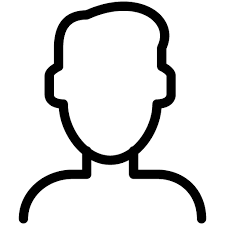 Dones

Romanos 12:4-8
1 Corintios 12:4-11
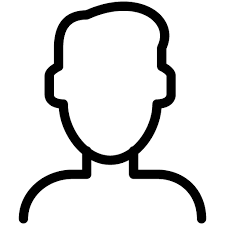 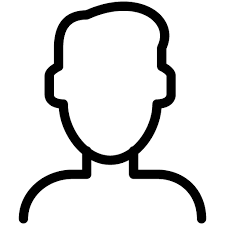 Instituto de Líderes Cristianos
Iglesia y Ministerio
Maestra Gabriela Tijerina-Pike, Ph.D.
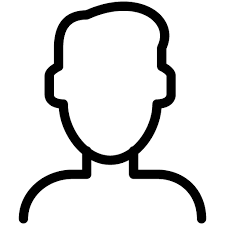 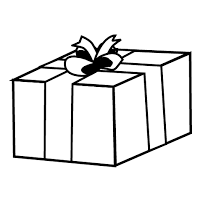 Instituto de Líderes Cristianos
Iglesia y Ministerio
Maestra Gabriela Tijerina-Pike, Ph.D.
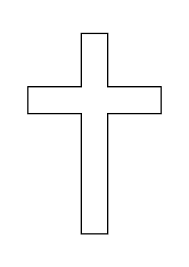 Jesús 
es 
Señor
1 Corintios 12
Instituto de Líderes Cristianos
Iglesia y Ministerio
Maestra Gabriela Tijerina-Pike, Ph.D.
Obediencia
Sumisión
Autoridad
Mandamiento

JESÚS ES SEÑOR
¿Dones?
Instituto de Líderes Cristianos
Iglesia y Ministerio
Maestra Gabriela Tijerina-Pike, Ph.D.
Regalo para servir a otros
para el provecho de mostrar que 
Jesús es el Señor
Autoridad
Poder
Instituto de Líderes Cristianos
Iglesia y Ministerio
Maestra Gabriela Tijerina-Pike, Ph.D.
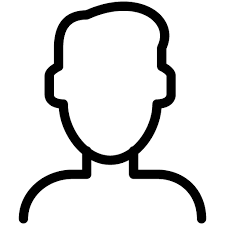 ¿?
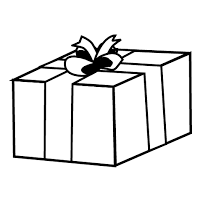 Don ESPIRITUAL

Talento/Habilidad
Instituto de Líderes Cristianos
Iglesia y Ministerio
Maestra Gabriela Tijerina-Pike, Ph.D.
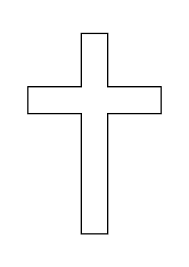 Ministerio
Dones
Buenas Obras
Un camino más excelente…
Instituto de Líderes Cristianos
Iglesia y Ministerio
Maestra Gabriela Tijerina-Pike, Ph.D.
1 Corintios 13
Instituto de Líderes Cristianos
Iglesia y Ministerio
Maestra Gabriela Tijerina-Pike, Ph.D.
Tarea 

En la epístola a Tito, ¿dónde está la referencia a iglesia, ministerio, don y amor?
Instituto de Líderes Cristianos
Iglesia y Ministerio
Maestra Gabriela Tijerina-Pike, Ph.D.